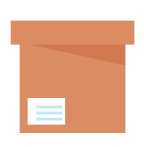 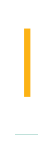 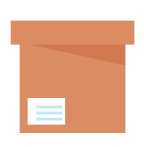 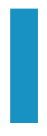 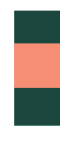 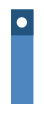 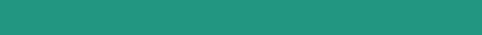 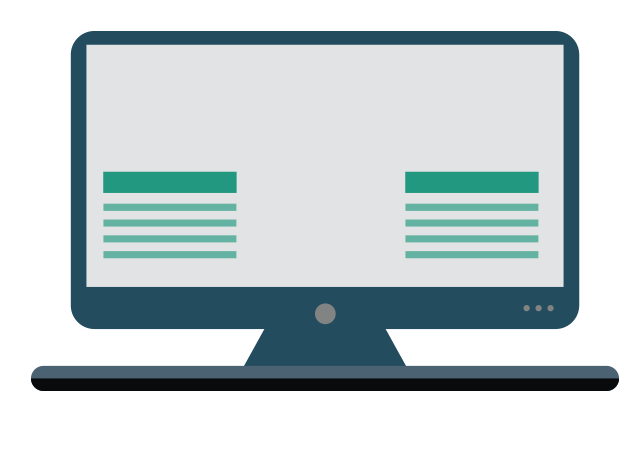 مشـــــروع «إي-دوام»
معاً للقضاء على البطالة
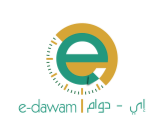 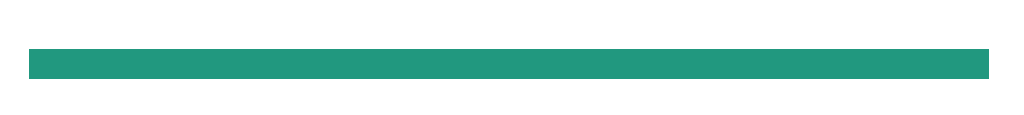 شـكــر واجـــــب
نتقدم بجزيل الشكر والامتنان لـوزارة العمل تقديراً لما تبذله من مجهودات، ومنحها الثقة لمشروع إي - دوام كمكتب توظيف ومساندتها له سعياً لتحقيق التطبيق الأمثل للسعودة.
نتقدم أيضاً بشكر خاص لصندوق تنمية الموارد البشرية «هدف» لتوقيعه معنا اتفاقية التعاون المشترك في إطار برنامج طاقات، ولتقديمه الاهتمام والمتابعة الدائمة لمشروع إي - دوام بهدف توفير فرص وظيفية لطالبي العمل.
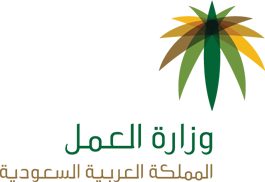 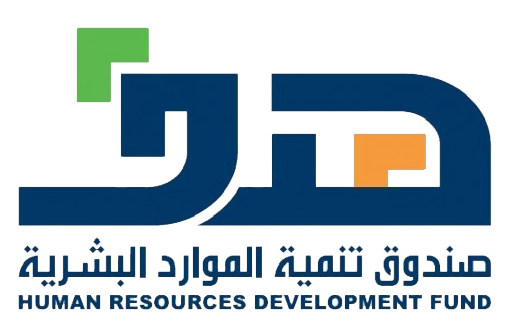 حول إي – دوام
أين وصلنا؟
فريق عمل المشروع
مجهودات الداعم المؤسس (حركية) في المشروع
متطلبات مساندة وزارة العمل للمشروع
المحتويات
أولاً: حول إي – دوام
يهدف المشروع إلى توظيف ذوي الاحتياجات الخاصة وأسرهم وتوفير فرص عمل حقيقية لهم. فهو مكتب توظيف حاصل على رخصة وزارة العمل رقم 388 لعام  1434 هـــ متخصص في ،،،
التوظيف 
عن بعد
نظام لإدارة العمل 
عن بعد إلكترونياً
التوظيف 
المباشر
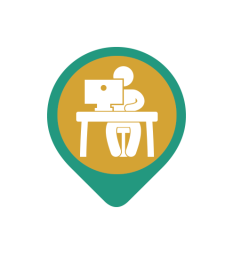 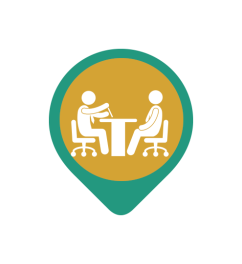 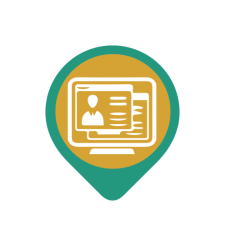 فكرته
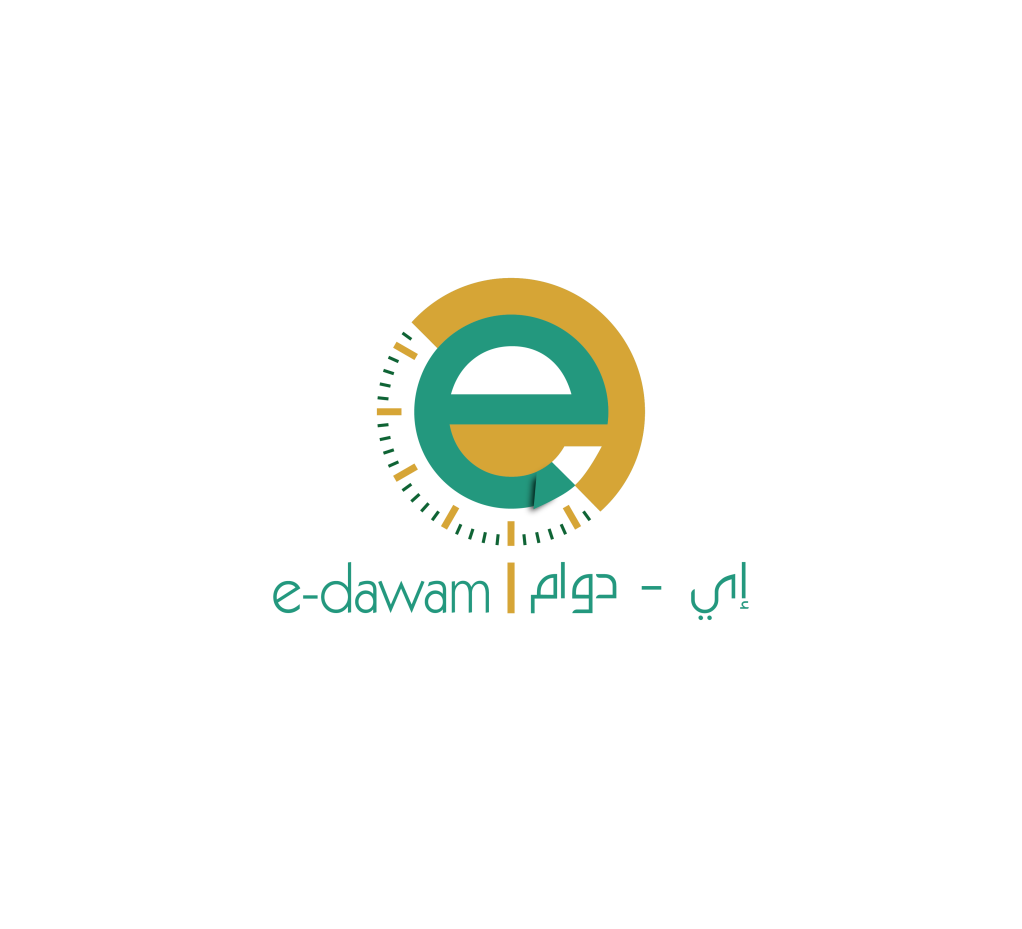 جاءت فكرة مشروع إي – دوام مساندةً لوزارة العمل وصندوق تنمية الموارد البشرية في تحقيق الأهداف المرجوة ومحاربة البطالة والسعودة الوهمية.
الداعم المؤسس له (جمعية حركية)
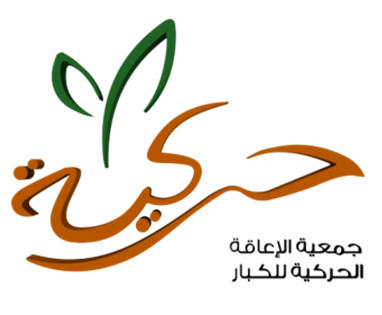 جمعية خيرية تهتم بذوي الاعاقة الحركية من الكبار، للمحافظة على حقوقهم التي كفلتها الدولة لتحقيق عملية الدمج مع المجتمع لكي ينال الوطن نصيبه من خدمة ابنه المعاق.
ثانياً: أين وصلنا؟
بحمد الله تعالى منذ الإطلاق حتى الآن يسير مشروع إي – دوام بخطى جيدة في الأربعة مسارات الآتية:
المسار التقني
تعد الواجهة الرئيسية للمشروع والنظام البرمجي المخصص لإدارة العملية الوظيفية وتحتوي على:
واجهة للمستخدمين
لوحة تحكم لإدارة البوابة
نسخة جوال متوافقة مع الهواتف الذكية لتسهيل التسجيل على البوابة
Blog لنشر موضوعات خاصة بمشروع إي – دوام
عدد المسجلين بالبوابة حتى 9 رجب 1436هـ
1273
باحث عن عمل
112
شركة
البرنامج المطِّور للخدمات التقنية بالمشروع والداعم التقني لبوابة إي-دوام من خلال تقديم خدمات إدارة المهام عن بعد للشركات والموظفين.
المسار التقني
برنامج إدارة المهام إي– تاسك
بوابة إي - دوام
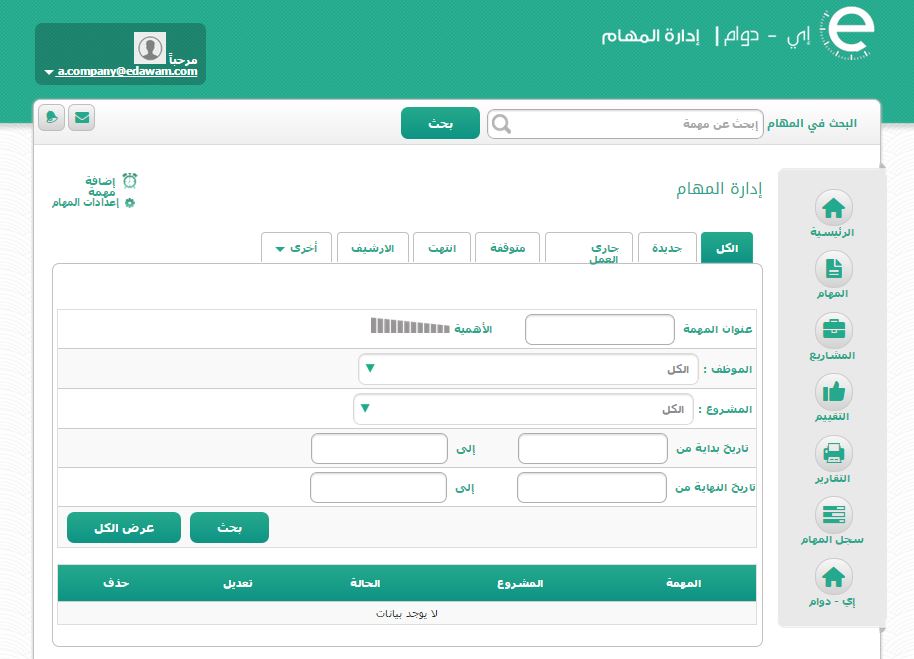 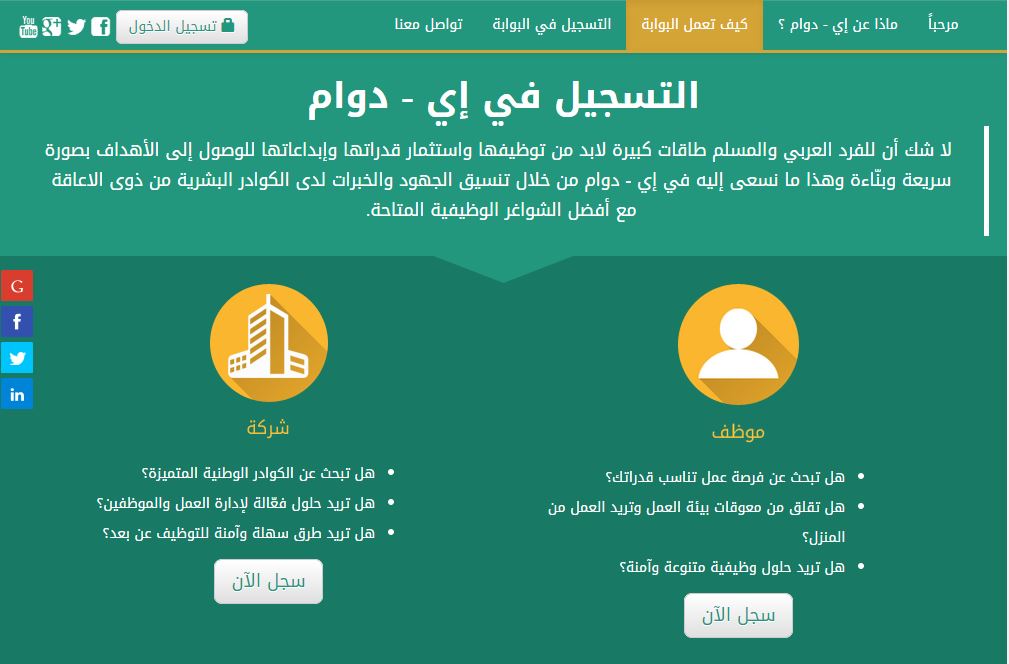 مسار الحملة التسويقية
الإحصاءات الموضحة أدناه تشير إلى مدى تفاعل صفحات التواصل الإجتماعي منذ إطلاق المشروع من 12 رجب 1435هـ. إلى 9 رجب 1436هــ
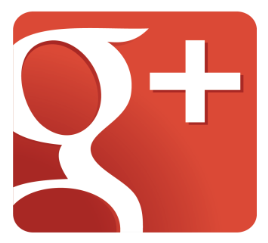 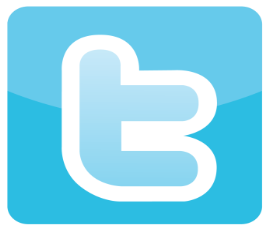 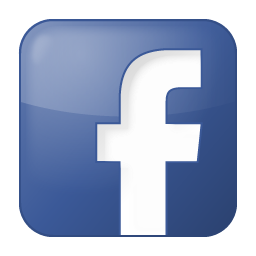 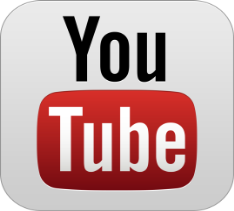 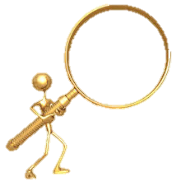 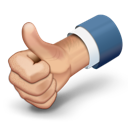 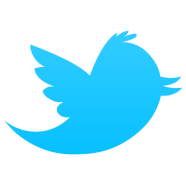 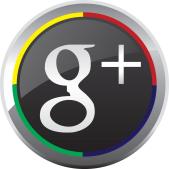 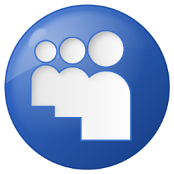 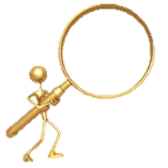 مسار الاعتمادات
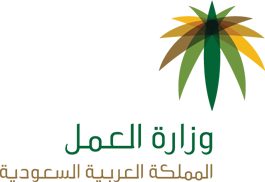 حصل مشروع إي – دوام على على رخصة وزارة العمل بإسم  «مكتب حركية للتوظيف الأهلي»  رقم 388 لعام 1434هـ. / 2012 م.
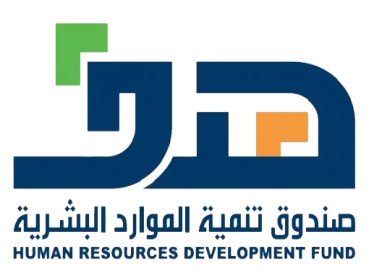 وقع المشروع إتفاقية برنامج طاقات مع صندوق تنمية الموارد البشرية "هدف" بتاريخ 20- 10- 1435هـ / 17- 8- 2014م.
مسار الاعتمادات
تم اعتماد مشروع إي -دوام كمزود لخدمة العمل عن بعد من خلال شركة تكامل لخدمات الأعمال القابضة.
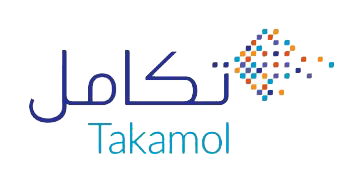 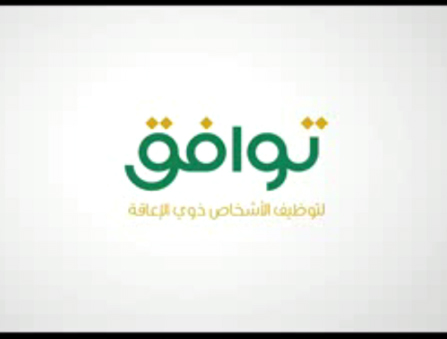 حصل مشروع إي -دوام على عضوية المجلس التوجيهي لبرنامج توافق المساند فى استخراج التشريعات الخاصة بذوي الإعاقة.
مسار تشغيل مكتب توظيف
المرحلة الأولى
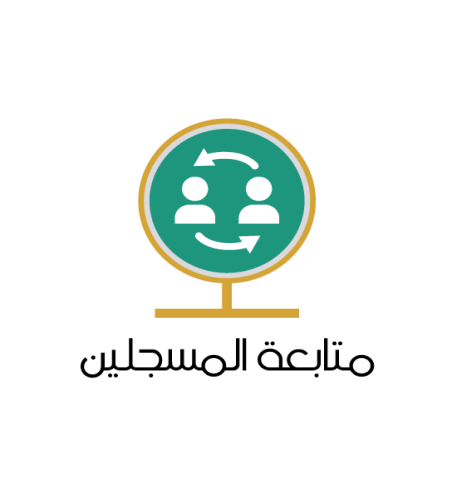 تم وضع بعض الخطط الاستراتيجية لتناسب متطلبات الانتقال من البث التجريبي بالمشروع إلى مرحلة التشغيل والتفاعل ثم الوصول إلى خطوات التطوير.
وبناءً على تلك الخطط، يتضمن هذا المسار المراحل الآتية:
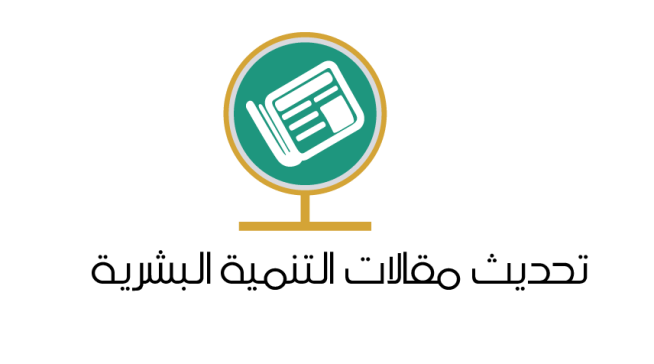 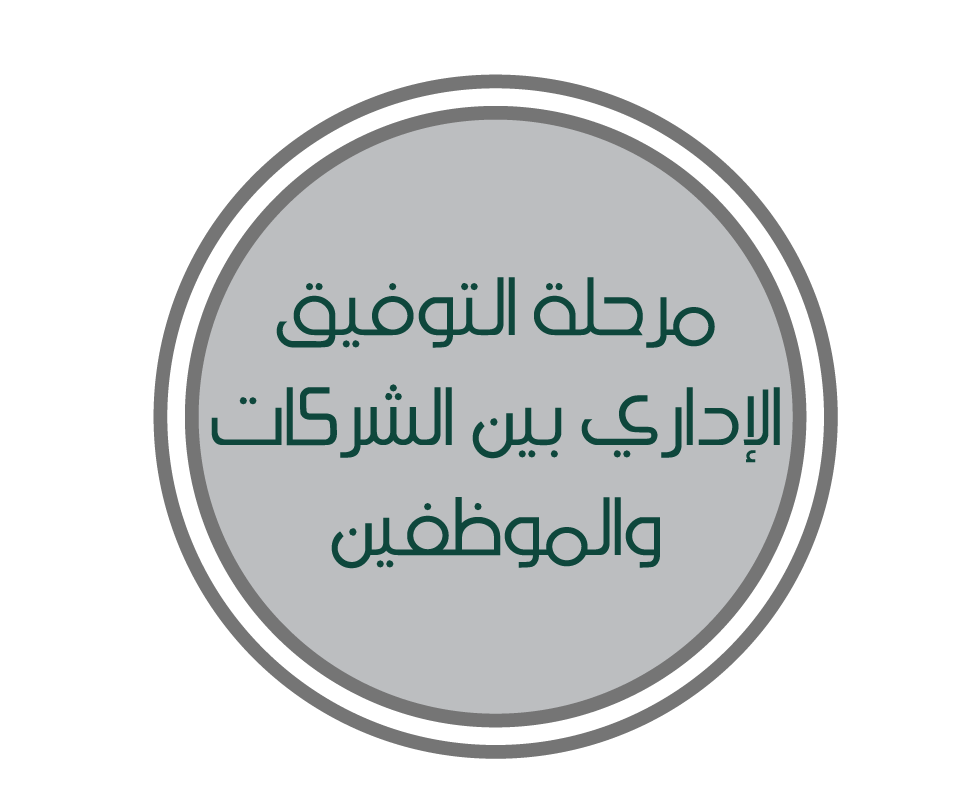 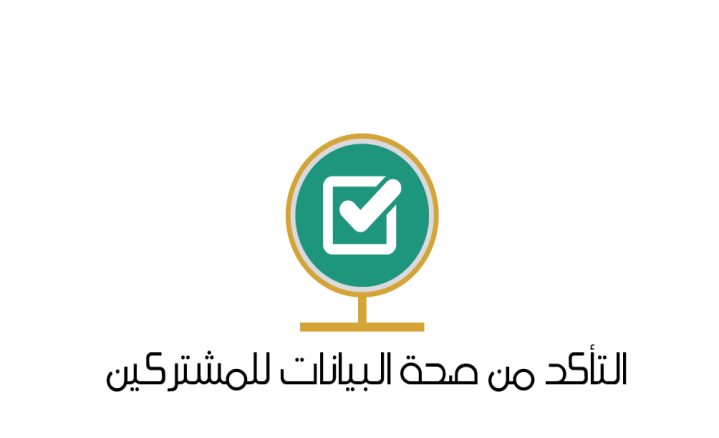 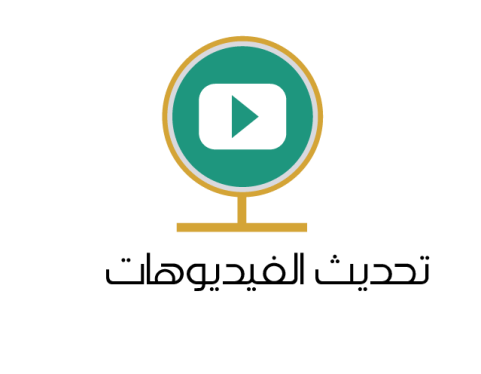 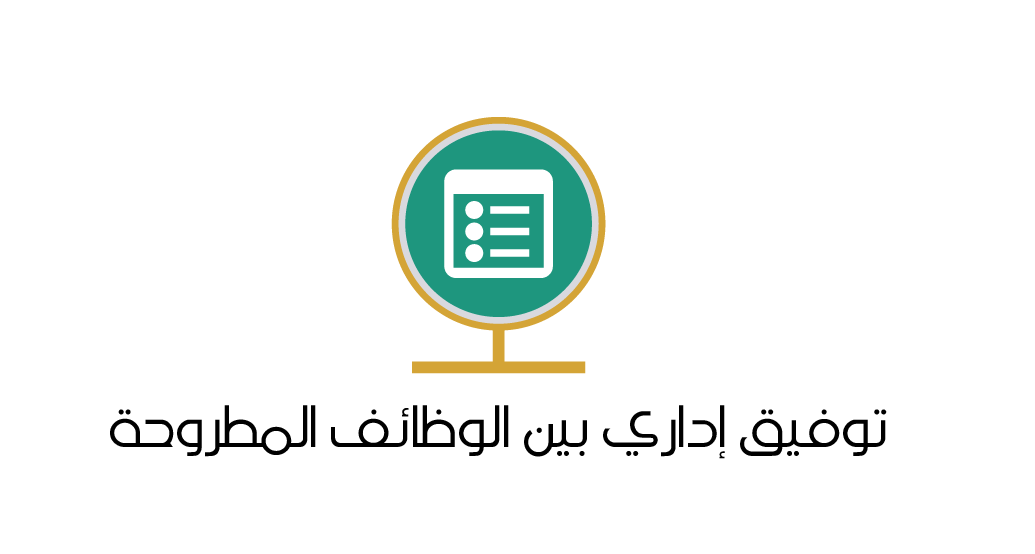 مرحلة التوفيق الإداري
1
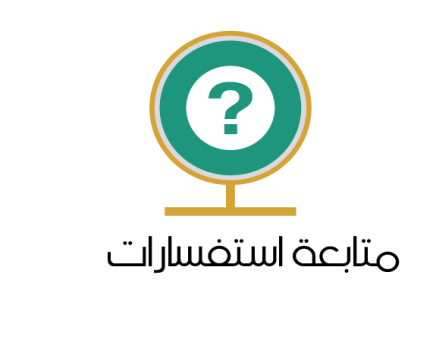 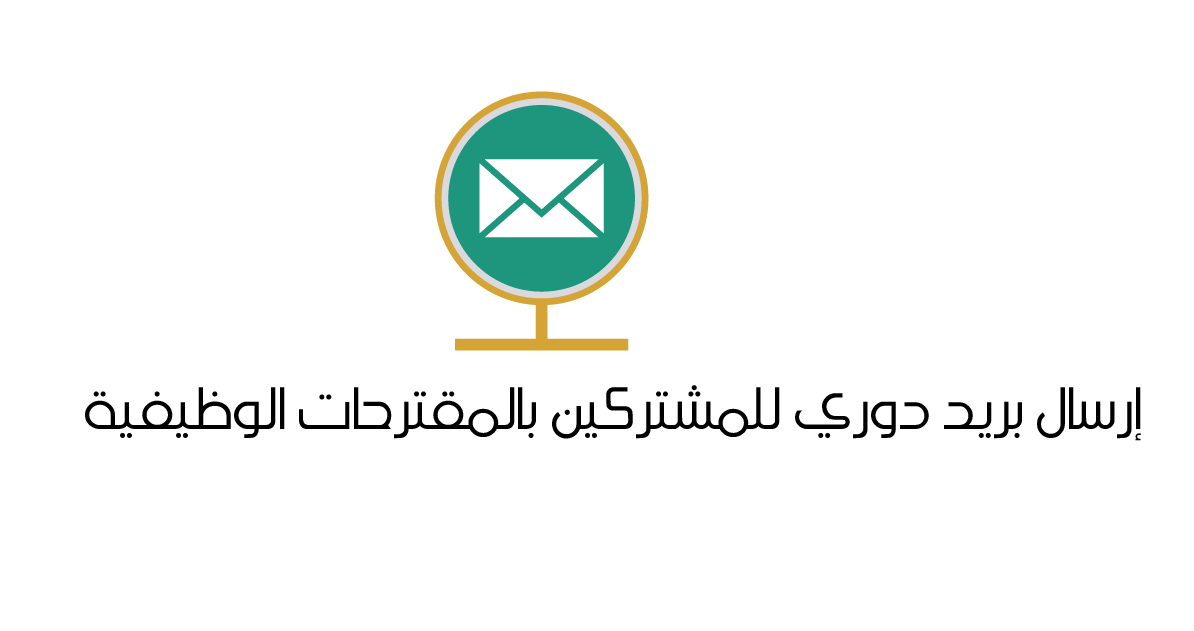 مرحلة التفاعل الإلكتروني
2
مسار تشغيل مكتب توظيف
المرحلة الثانية
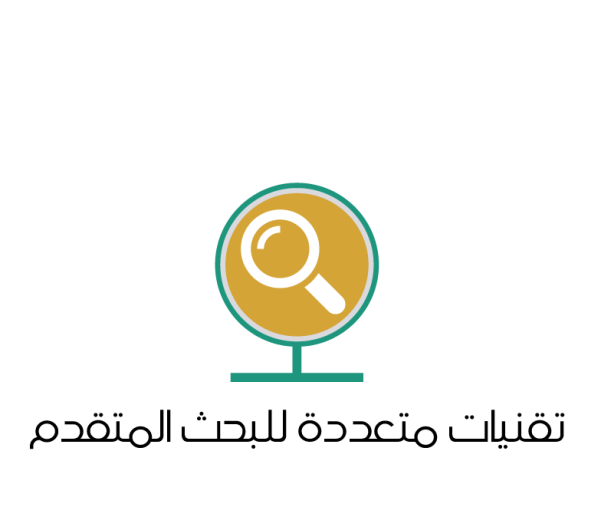 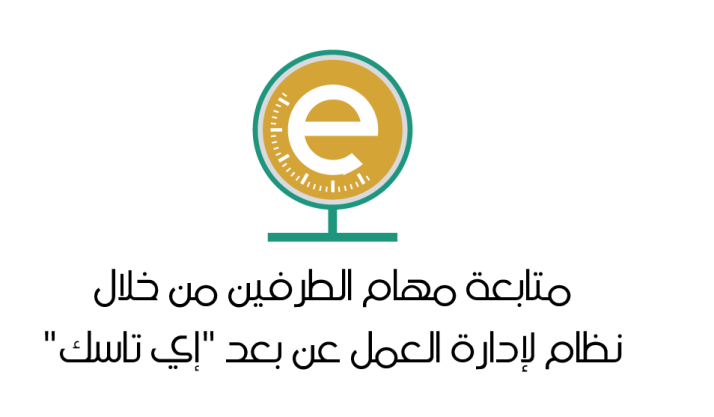 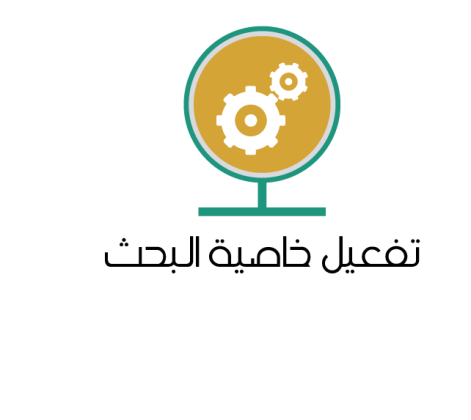 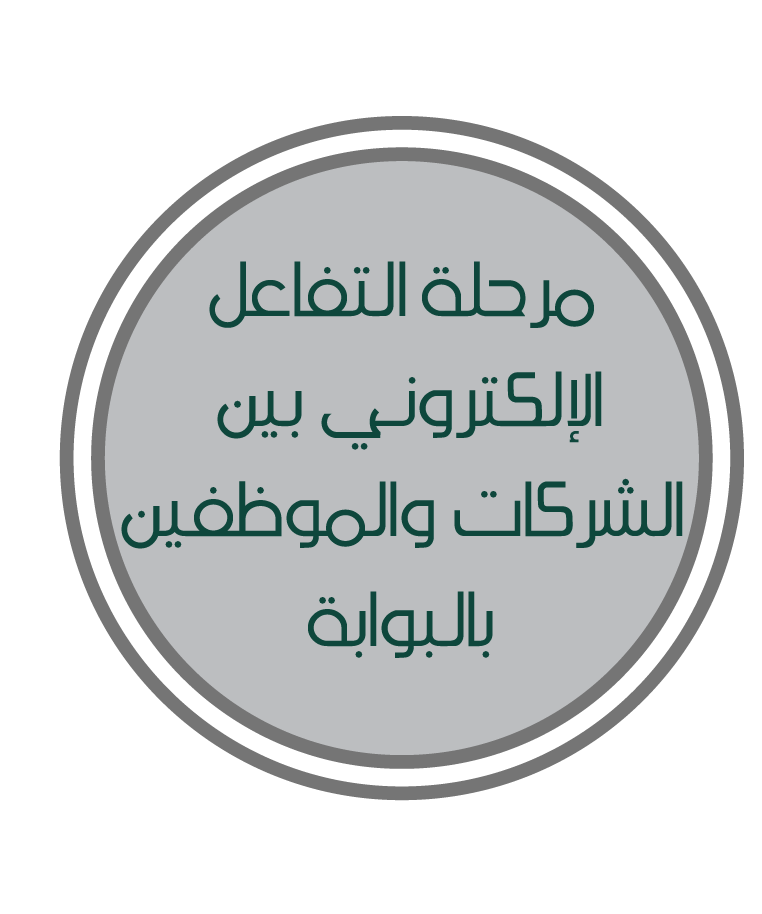 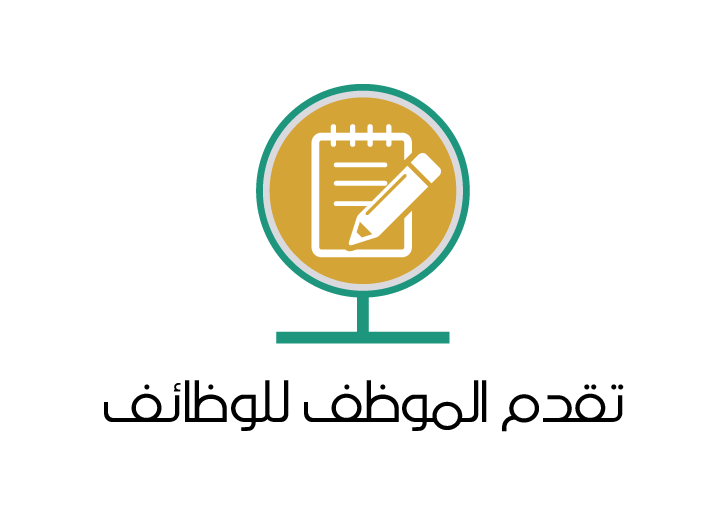 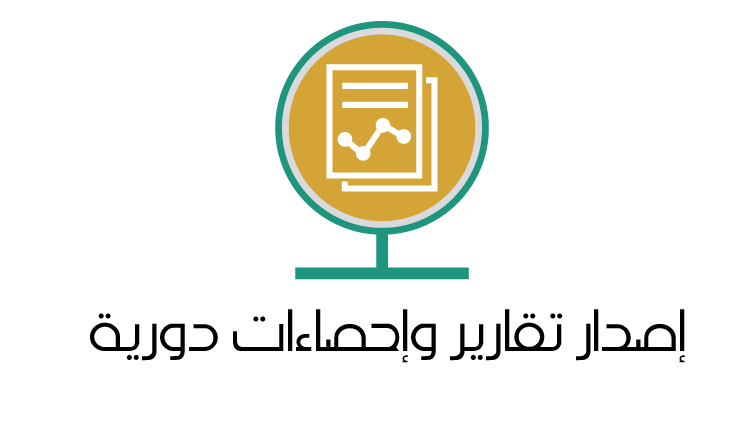 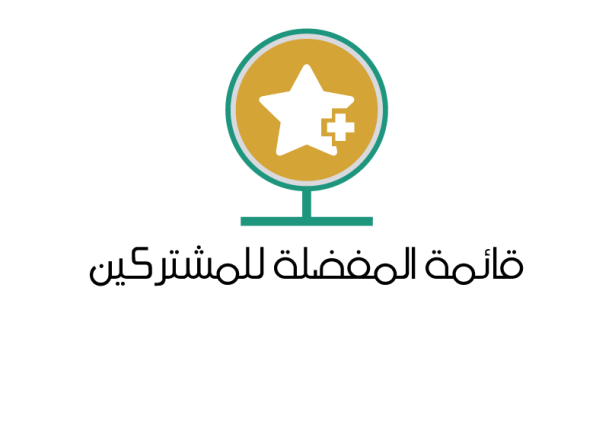 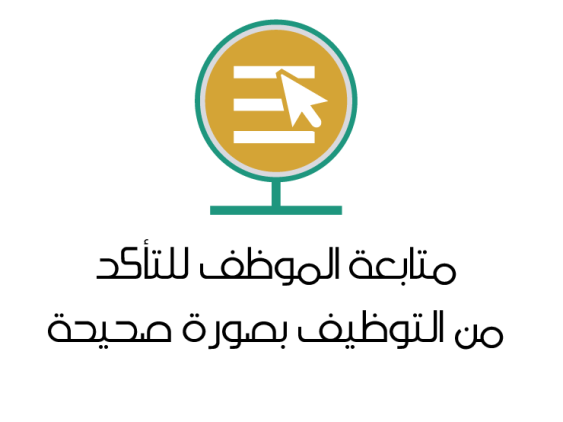 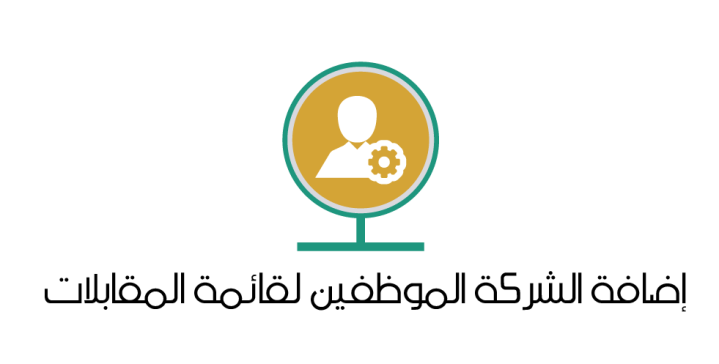 ثالثاً: فريق عمل المشروع
يحتوي فريق عمل المشروع على مجموعة من مختلف الخبرات:
2
3
3
9
2
اختبار الجودة
المصممين الجرافيك والملتيميديا
منسقي التوظيف والشركات (بجمعية حركية)
إدارة البوابة
المبرمجين ومحللين نظم معلومات
إدارة الحملة التسويقية
4
رابعاً: مجهودات الداعم المؤسس (حركية) في المشروع
الاستعانة بشركة ملتقى المعلومات والبرمجة (كيوفيجن) كمنفذ للجانب التقني للمشروع وإدارة العملية التوظيفية.
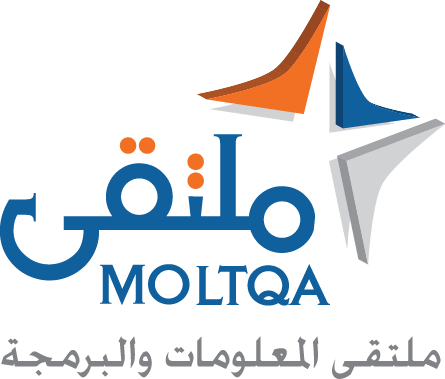 استخراج الاعتمادات الرسمية الخاصة بالمشروع.
تنفيذ خطوات فعلية بتوظيف عدد من المعاقين أثناء السعي لتوقيع اتفاقية هدف (طاقات).
خامساً: متطلبات مساندة وزارة العمل للمشروع
3
4
2
منح المشروع حساب خاص بمكاتب وزارة العمل السعودية للاستفادة من الخدمات المقدمة
مساندة المشروع إعلامياً
1
تقديم الدعم المالي للمشروع للمساندة في تطويره واستحداث نظم جديدة له
دعم الخطوات الفعلية بمجال التوظيف بالجمعية
للمشاركة في
من خلال
دعم نظم التدريب لراغبي التوظيف
دعم الخطوات التطويرية بالمشروع
دعم رواتب العاملين
إدراج ملفات توظيف الفترة السابقة ضمن «إتفاقية برنامج طاقات» التي تم توقيعها
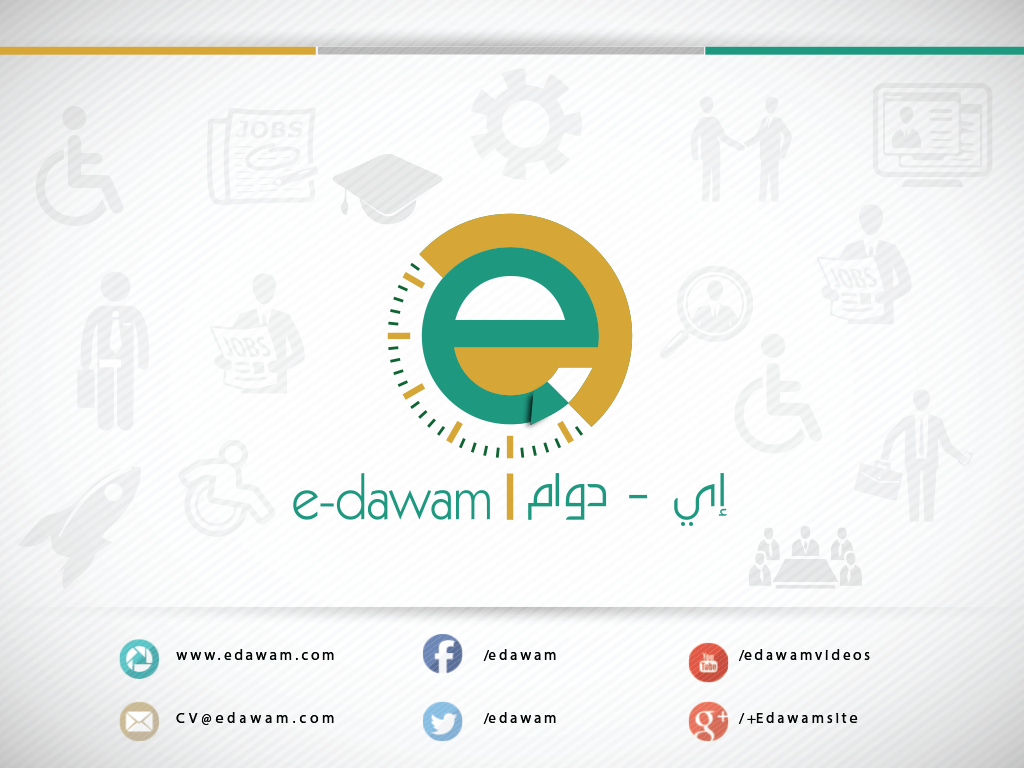 مع خالص الشكر والتقدير
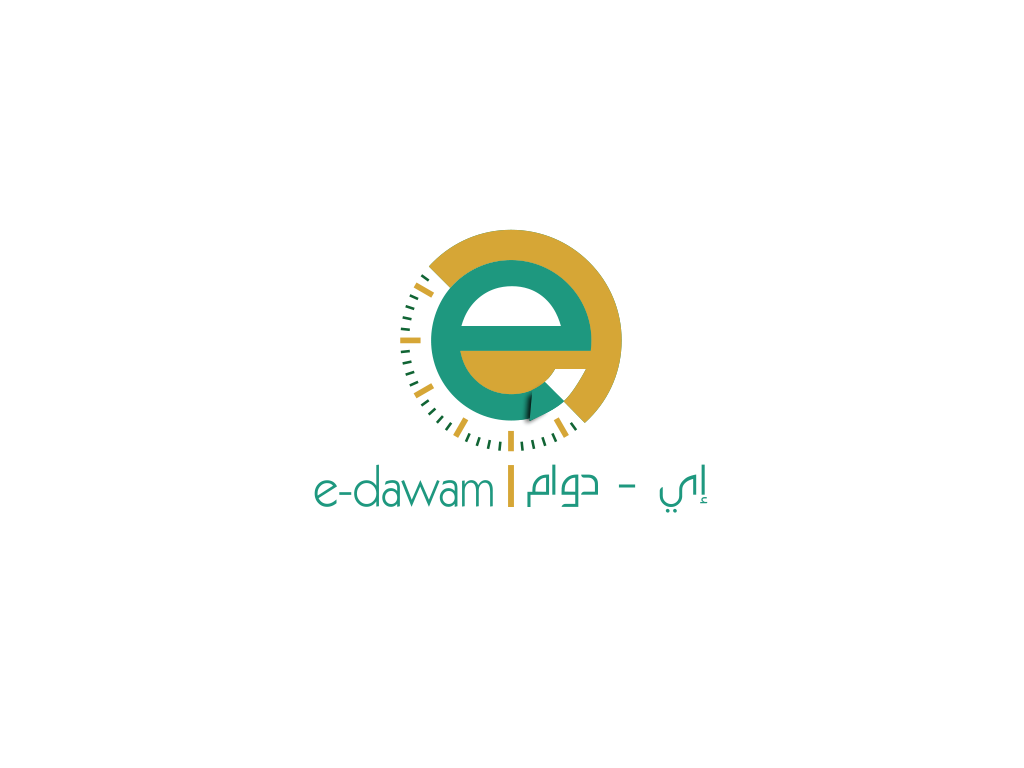 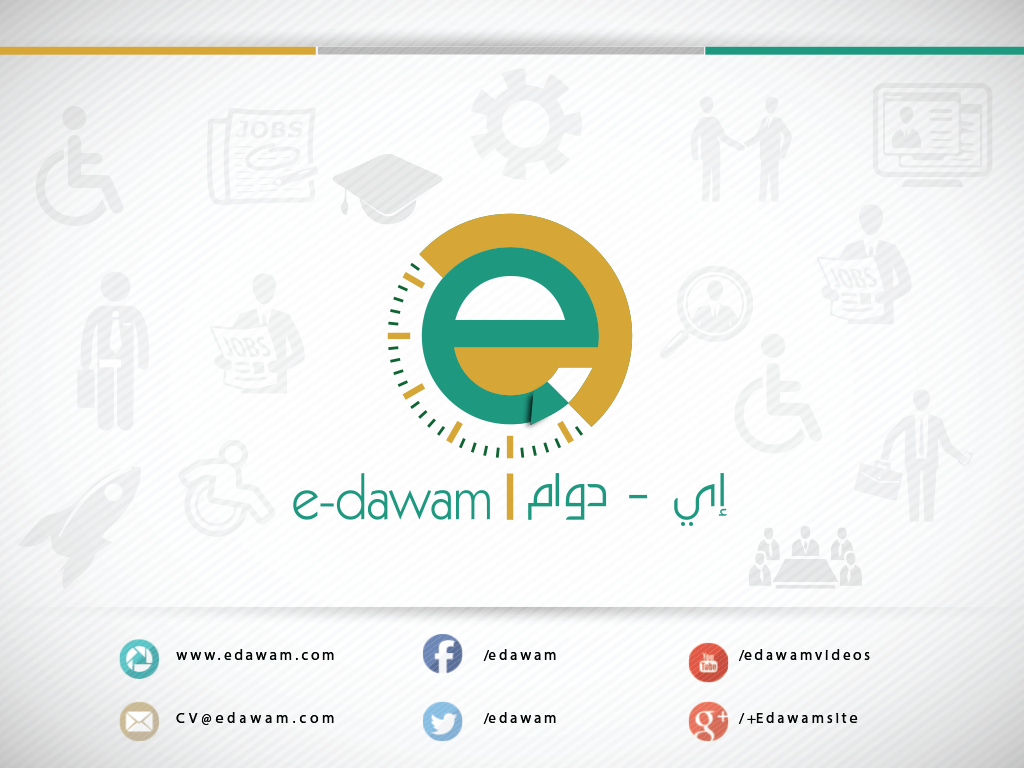